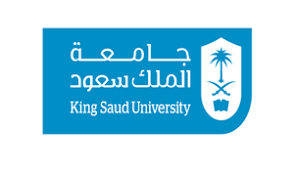 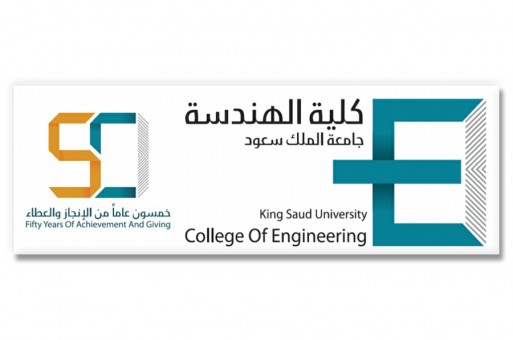 CE417: Construction Methods and Management
Tutorial #2
Eng.Alothman
26 September 2018
CH2: Earthmoving Materials and Operations
Eng.Alothman
26 September 2018
2
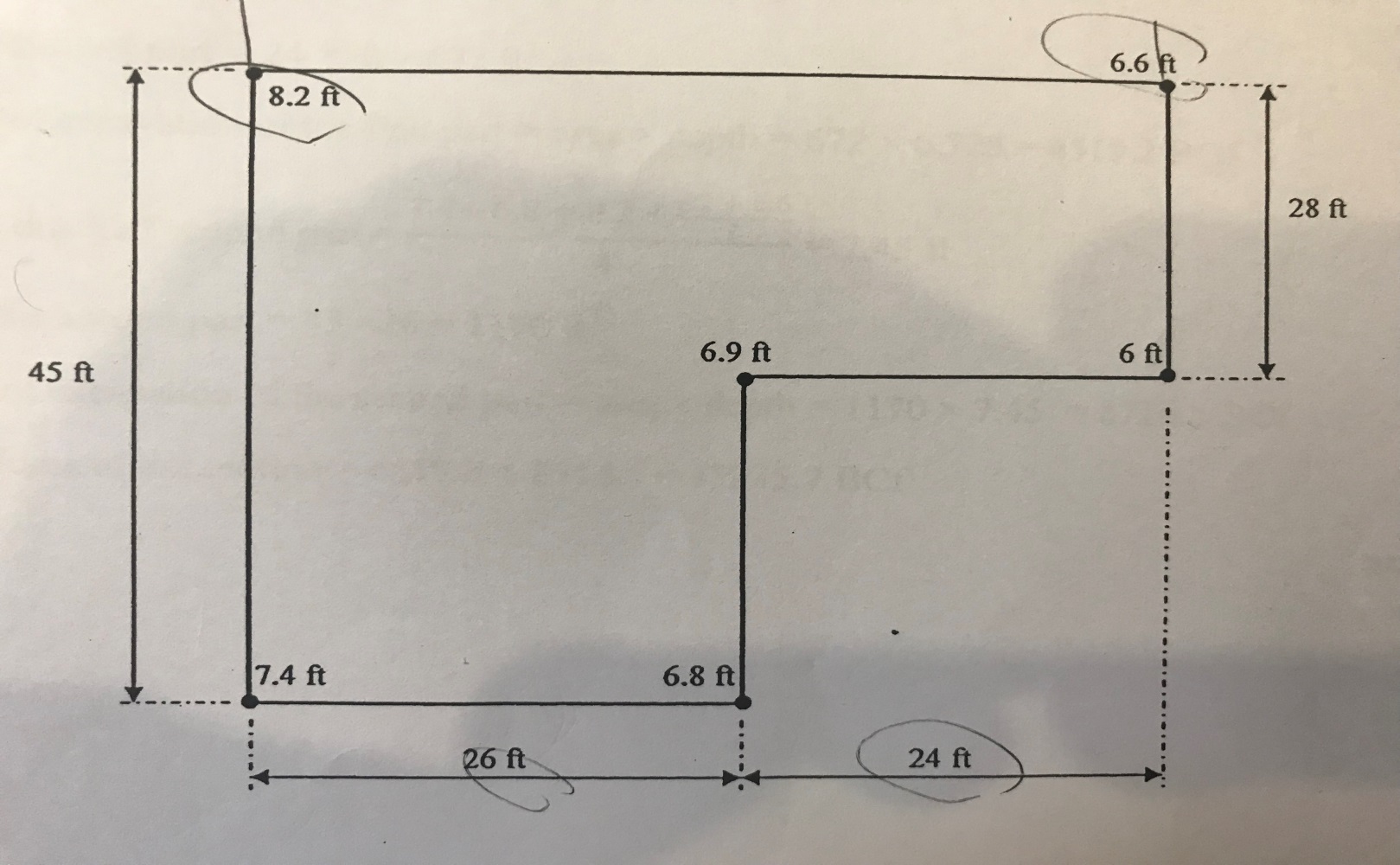 First part
second part
Eng.Alothman
26 September 2018
3
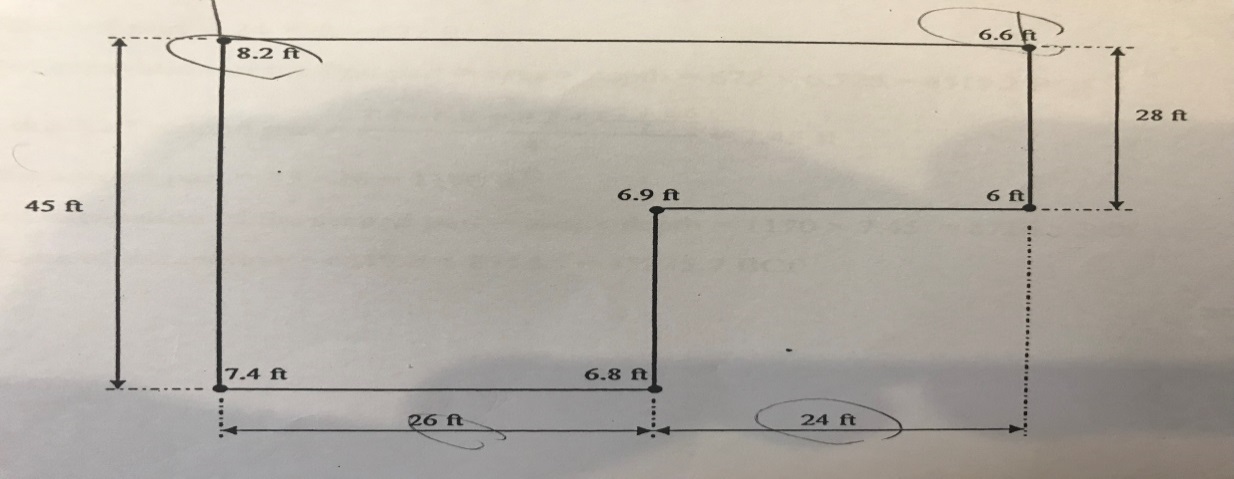 First part
second part
Eng.Alothman
26 September 2018
4
Q3\ Elevations of the normal ground with respect to a proposed highway are as following: (Assume width of the road= 1m)









Find the following:
1-Draw the highway profile and mass diagram.
2-The total volume of a cut , fill , waste and borrow.
3- The average length of haul in the balance sections.
Eng.Alothman
26 September 2018
5
1-Draw the highway profile and mass diagram.
Eng.Alothman
26 September 2018
6
1-Draw the highway profile and mass diagram.


.
Eng.Alothman
26 September 2018
7
Q4\ Elevations of the normal ground with respect to a proposed highway are as following: (Assume width of the road= 10m & Shrinkage factor is 0.85)











Find the following:
1-Draw the highway profile and mass diagram.
2-The total volume of a cut , fill , waste and borrow.
3- The average length of haul in the balance sections
Eng.Alothman
26 September 2018
8
1-Draw the highway profile and mass diagram.
Eng.Alothman
26 September 2018
9
1-Draw the highway profile and mass diagram.


.
Eng.Alothman
26 September 2018
10
Q5\ Plot the highway profile & mass diagram for the given data , then find the total volume of cut , fill and waste or borrow. After that find average haul distance. : (Assume width of the road= 1m)
Eng.Alothman
26 September 2018
11
1-Plot the highway profile.
Eng.Alothman
26 September 2018
12
1-Plot the mass diagram.


.
Eng.Alothman
26 September 2018
13
Thank You
Questions Please
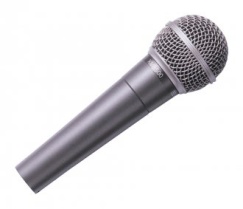 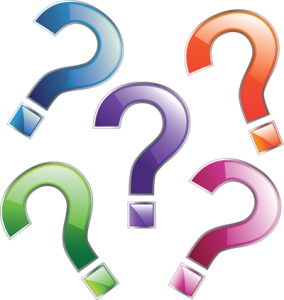 Eng.Alothman
26 September 2018
14